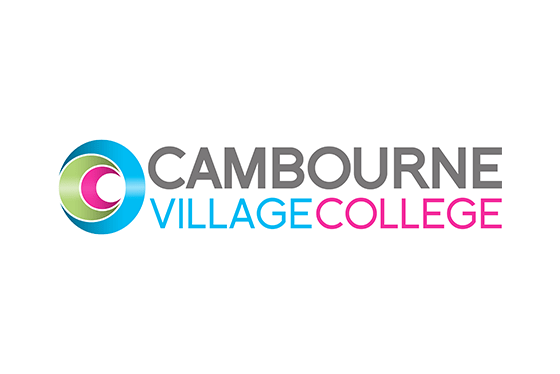 Wednesday 24th June 1. Pastoral activity 2. History 3. Geography 4. PE Optional extra: Music
Wednesday 24th June1. Pastoral activity – All About You
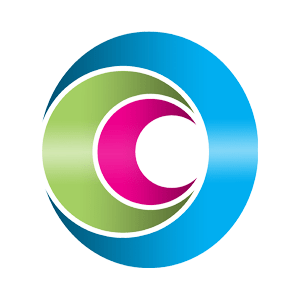 https://www.loom.com/share/8147ed66ae164567b06a52df9d3aef2f
Wednesday 24th June2. History
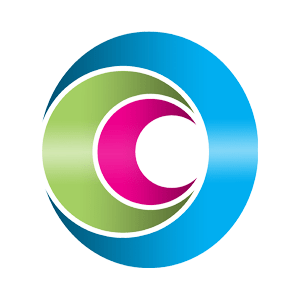 Local History 
https://www.loom.com/share/543e0b1d939f4220828da45528582e1e
Wednesday 24th June3. Geography
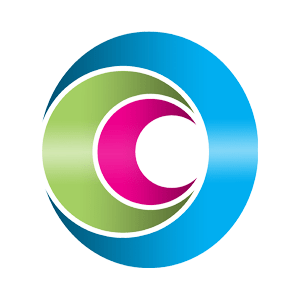 What is Geography? 
Open the attached PowerPoint and follow the activities on there
Wednesday 3 Geography PowerPoint (or Wednesday 3 Geography PDF)
Year 6 Transition Sports Week
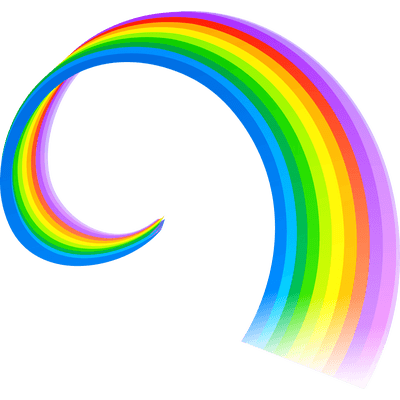 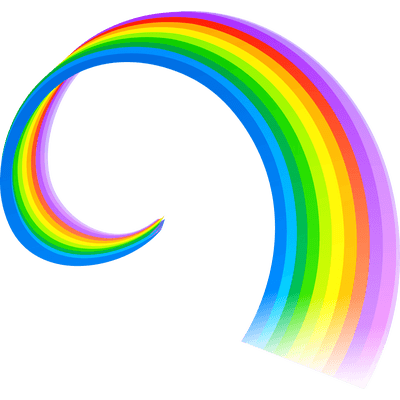 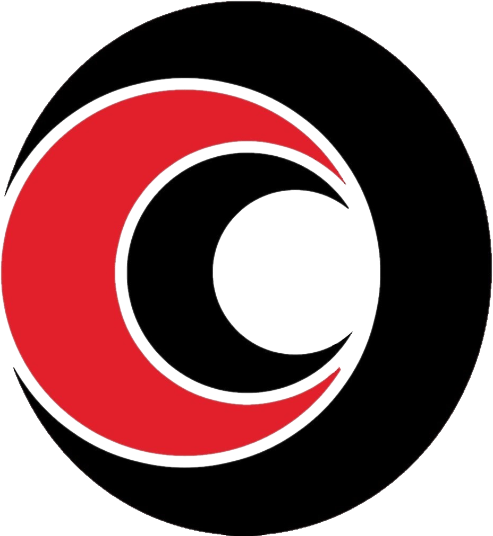 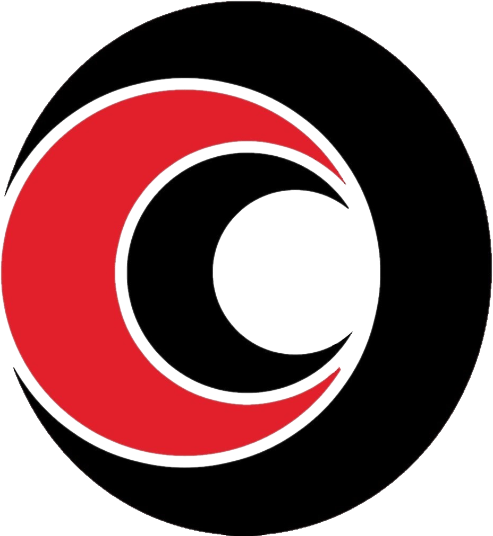 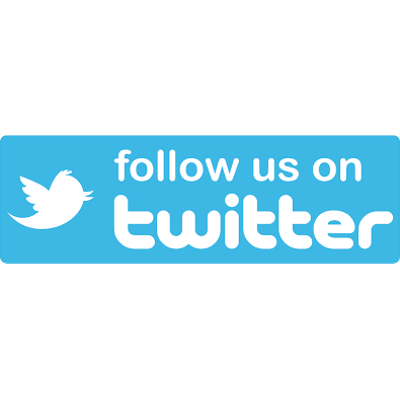 Monday 22nd JuneOptional extra: Music
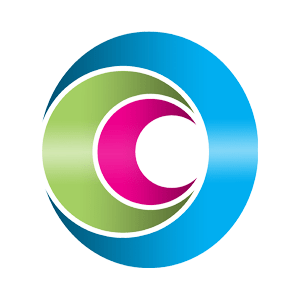 Activity 3: Your Musical History!
We’d really like to find out a bit about what music you might have already done – and what music you enjoy. So answer the questions below, please type / write your answers, ask your parents to email them to Mr Page (gpage@cambournevc.org). Make sure the email includes your name!
Monday 22nd JuneOptional extra: Music
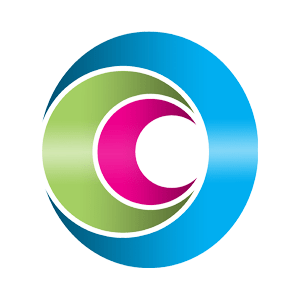 1. Do you play a musical instrument? If “YES” – then which one? How long have you played? Have you done any grades etc.?
If “NO” what instrument would you most like to be able to play? And why? Are you interested in getting lessons?

2. Have you ever been involved in any music groups, choirs, musical productions in school, or out of school? If “YES”, then write a bit about what you’ve done – and why you enjoyed it.

3. Have you ever been to see a music concert, or performance, or musical production? If “YES”, write a little about what you saw, and what you remember about it!

4. Tell me about a few of your favourite pieces of music / songs? Say a little about why you particularly enjoy listening to them, and what you think makes them special.

5. What are you most looking forward to about music lessons when you come to Cambourne Village College? Do you know the kinds of things you’ll be doing?